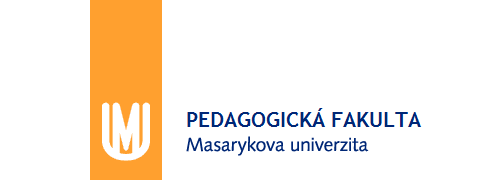 Podnikové hospodářství 2
jaro 2019
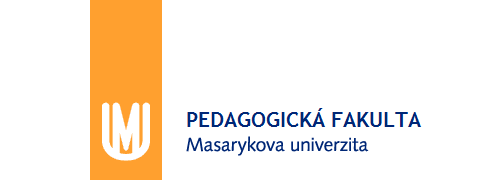 Odbyt a odbytová politika
Odbyt jako podniková funkce
Vztah odbytu a marketingu
Cíle odbytové politiky
Informace v oblasti odbytu
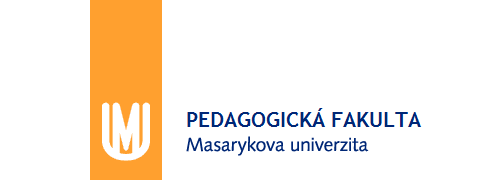 Podnikové hospodářství 2
Odbyt
Pojetí odbytu:
zhodnocování výkonů – vyhledávání odběratelů a fyzická distribuce
Oblast výkonů
Výroba
Odbyt
Input (Vstup)
Output (Výstup)
Tvorba výkonů
Zhodnocení výkonů
Výdaje
Příjmy
Finanční oblast
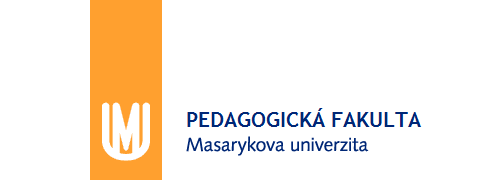 Podnikové hospodářství 2
Odbyt podniku
Fungování trhu = neustále se opakující proces tvorby a zhodnocování výkonů.
Tvorba výkonů = pořízení výrobních faktorů a jejich zpracování do podoby výrobků a služeb.
Zhodnocování výkonů = vyhledávání odběratelů a fyzická distribuce výrobků.
Hodnotový koloběh:
peníze  výrobní faktory  výrobky  peníze
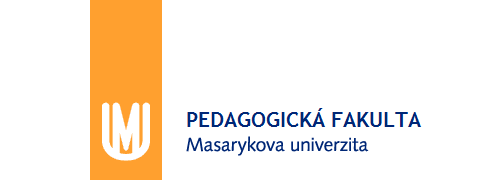 Podnikové hospodářství 2
Funkce odbytu
transformační
přeměna výrobního (dodavatelského) sortimentu na sortiment obchodní (odběratelský), tj. základní transformační činnost
prostorová (umisťovací)
překonání rozdílů mezi místem výroby (dodavatelem) a místem spotřeby (odběratelem), tj. prostorová funkce
časová
překonání rozdílů mezi časem výroby (dodání) a časem nákupu zákazníka, tj. časová funkce
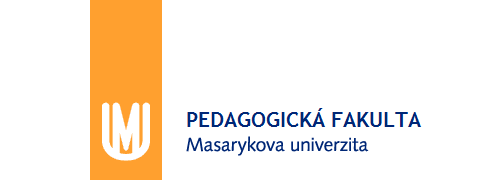 Podnikové hospodářství 2
Funkce odbytu
kvantitativní a kvalitativní
zajištění množství a kvality prodávané produkce (zde se mimo jiné promítají i otázky nákupu)
propagační (reklamní)
ovlivňování výroby a poptávky (tj. částečně i propagační funkce)
úvěrová
zajištění včasné úhrady dodavatelům
koordinační
zajištění racionálních odbytových cest (logistika)
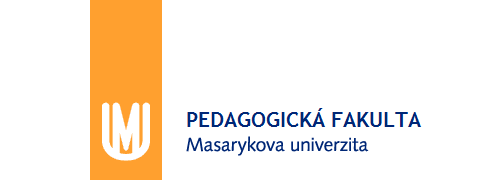 Podnikové hospodářství 2
Odbytová politika
vztah k podnikatelským cílům a výzkumu trhu
pro dosažení podnikatelských cílů je nutné plánovitě nasadit nástroje, jejichž výběr je závislý na cílech a údajích o okolí
výzkum trhu zajišt’uje údaje o okolí, tj. o odběratelích a o konkurenci
podnikatelské cíle a výsledky výzkumu trhu jsou určující pro výběr nástrojů
nástroji odbytové politiky prodávající ovlivňuje chování odběratelů a konkurentů
cílem plánování odbytu je:
stanovení nabízeného sortimentu
prognóza výše prodeje
prognóza vývoje ceny
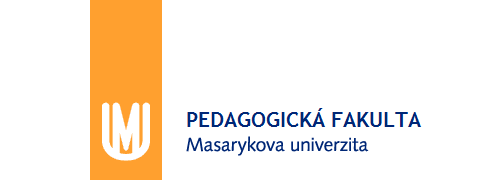 Podnikové hospodářství 2
Odbytové trhy
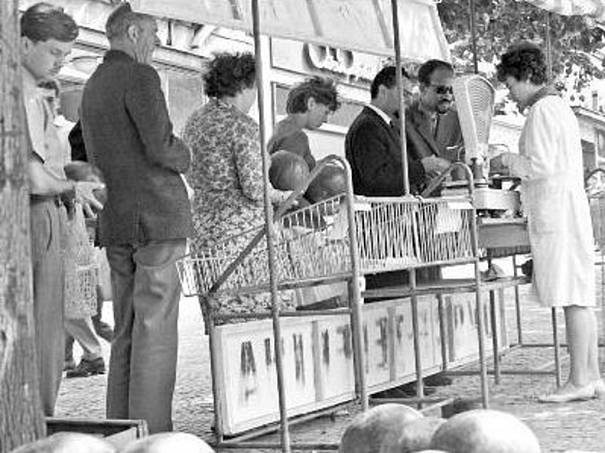 Nenasycené trhy (trhy prodávajícího) 
dominuje zájem podnikatele na výrobě
řeší problém jak rozšířit výrobu 
příznačné pro poválečnou Evropu
Nasycené trhy (trhy kupujícího) 
orientace zájmu na prodej
hledání odpovědí na otázku jak překonat odbytové bariéry 
u západní industriální společnosti od druhé poloviny padesátých let
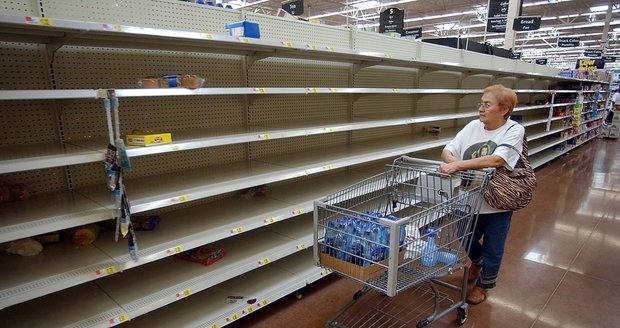 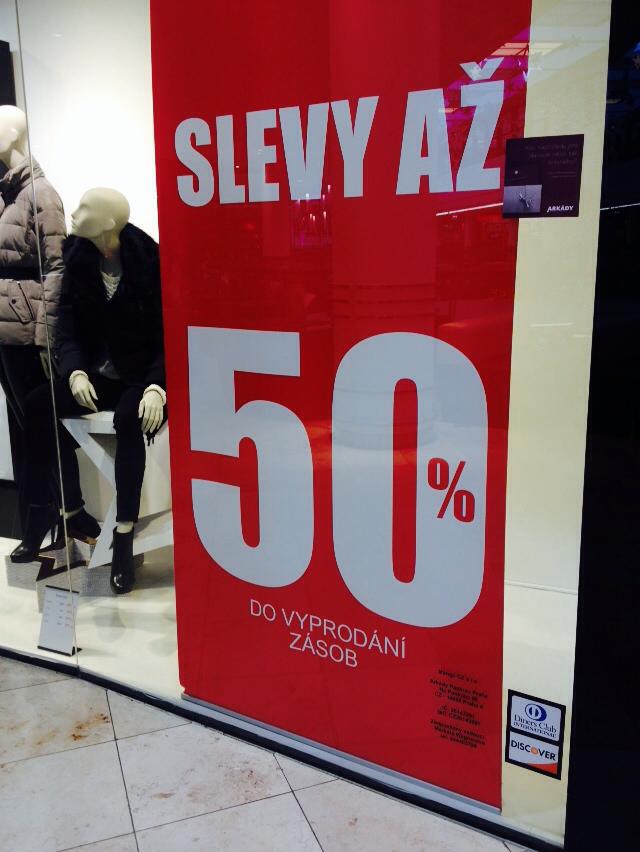 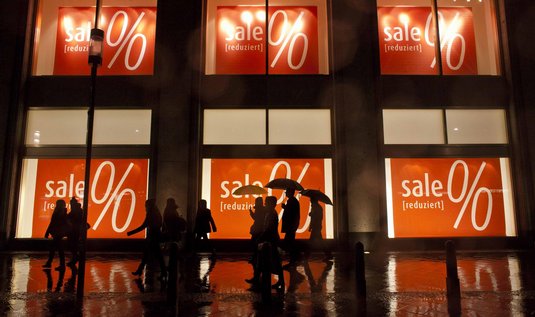 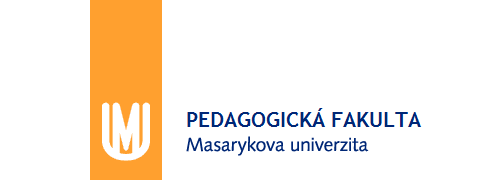 Podnikové hospodářství 2
Tržní struktury
počtu prodávajících – víc prodávajících, víc konkurence 
druh nabízeného zboží – homogenní a heterogenní zboží
homogenní zboží – každá nabízená jednotka produktu je kvalitativně shodná s jinou (např. elektrický proud, zemní plyn apod.)
heterogenní zboží – zboží se liší kvalitativně nebo druhově(např. automobily, oděvy apod.)

Dokonalá konkurence
Monopolistická konkurence
Oligopol
Monopol
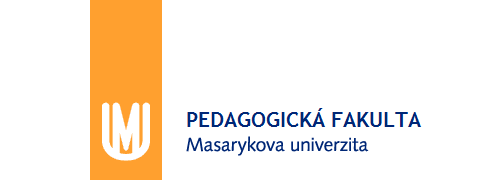 Podnikové hospodářství 2
Výzkum trhu
vnitropodnikové informace 
zejména prostřednictvím odbytového oddělení, ale i na ostatních odděleních podniku (výroba, účtárna apod.)
informace o rámcových podmínkách 
se získávají především vyhodnocováním publikací (vlády, parlamentu, odborů, výzkumných ústavů atd.)
informace o trhu 
úkolem výzkumu vlastního trhu je snížení nejistoty rozhodování, získané informace tedy musí být úplné, relevantní, závažné a neovlivněné chybami.
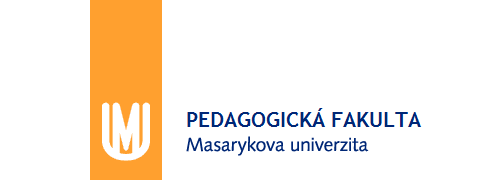 Podnikové hospodářství 2
Výzkum trhu
1)	definice cíle 
vymezení druhu, kvality a rozsahu požadovaných informací
2) 	volba výzkumného konceptu 
určení základních charakteristik a průběhu výzkumů
a) explorativní – získání prvních poznatků v neznámé oblasti
b) deskriptivní – průřezové analýzy časové řady
c) experimentální – laboratorní, terénní
3)	získávání informací  
vymezení metody výzkumu a zda bude proveden interně či externě
a) primární výzkum – prvotní výzkumné studie (dotazování, pozorování)
b) sekundární výzkum – zpracování dříve získaných dat
4) 	vyhodnocování informací 
analyzování získaných údajů
a) multivariantní analytické postupy – vztahy mezi dvěma či více proměnnými (např. věk, příjem a vzdělání u zájemců o koupi typu auta)
b) jednovariantní analytické postupy – zkoumána jen jedna proměnná(např. znalosti o výrobku)
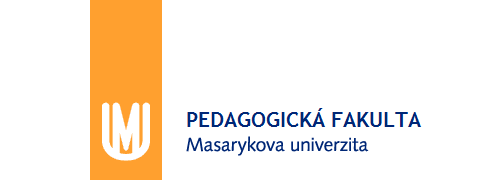 Podnikové hospodářství 2
Kupní chování
Impulzivní
neplánované, emotivní jednání ústící v koupi 
(lákavé zboží)
Zvykové
rutinní, automatické 
(u důvěrně známého a často nakupovaného zboží)
Extenzivní
dlouhotrvající, u koupě drahých výrobků dlouhodobé spotřeby
(dům na klíč)
Limitované
Zjednodušené, časově omezené, zkrácený rozhodovací proces
(oděvy, obuv)
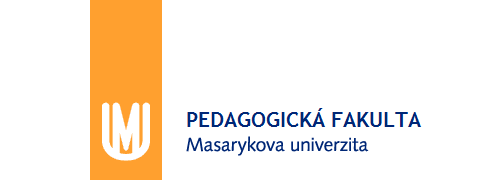 Podnikové hospodářství 2
Segmentace trhu
představuje rozdělení celkového trhu na jednotlivé skupiny kupujících, dle závažných rozdílů z hlediska jejich poptávky
Hlavním účelem – vytváření struktur podle skupin zákazníků. 
Vedlejším účelem – zvýšení transparentnosti trhu.

geografická segmentace 
podle místa bydliště, regionu, města apod. 
demografická segmentace 
podle věku, pohlaví, stavu, vzdělání, příjmů apod. 
psychografická segmentace 
dle struktury osobnosti (atraktivnost, družnost, hospodárnost, atd.), životní styl 
segmentace na základě chování
podle věrnosti značce, nákupním pohnutkám apod.
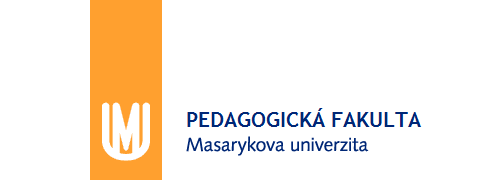 Podnikové hospodářství 2
Tržní a odbytové prognózy
odbytová prognóza = předpověď budoucího odbytu podniku při daném nasazení nástrojů odbytové politiky
budoucí stav nebo vývoj:
potenciálu trhu
potenciálu odbytu
objemu trhu
objemu odbytu
podílu podniku na trhu
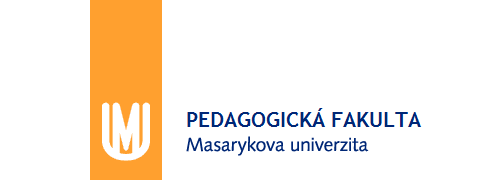 Podnikové hospodářství 2
PEST Analýza (SLEPT / PESTLE)
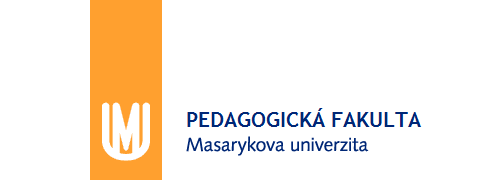 Podnikové hospodářství 2
Porterová analýza pěti sil
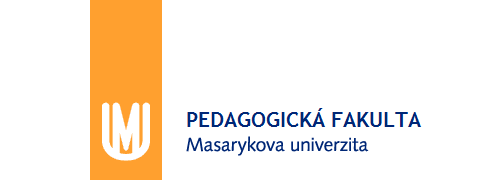 Podnikové hospodářství 2
SPACE analýza
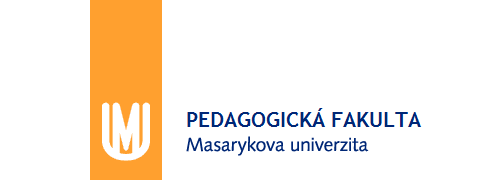 Podnikové hospodářství 2
SPACE analýza
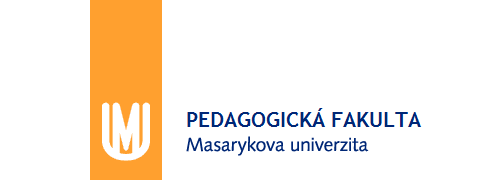 Podnikové hospodářství 2
SPACE analýza
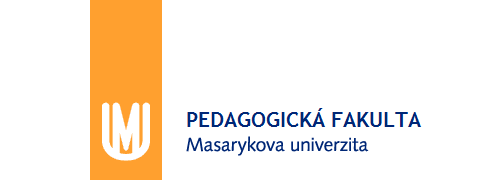 Podnikové hospodářství 2
BCG Matice
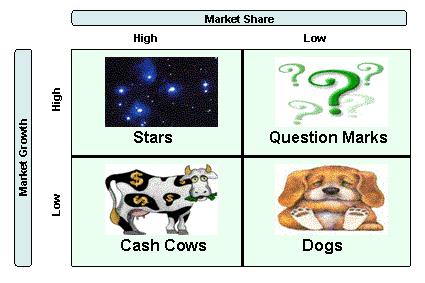 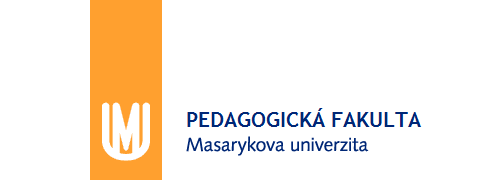 Podnikové hospodářství 2
SWOT analýza
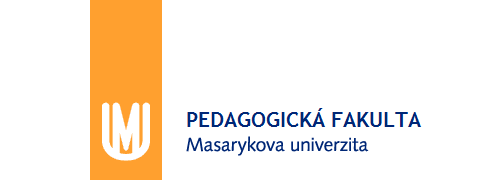 Podnikové hospodářství 2
SWOT analýza
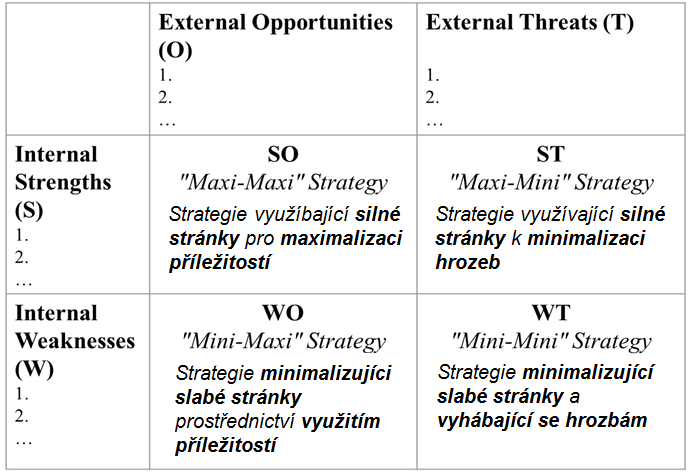 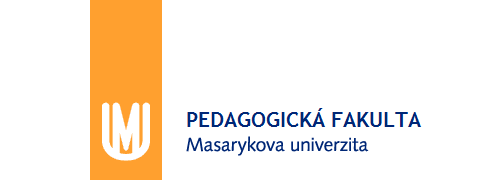 Podnikové hospodářství 2
4P vs. AC
Jerry McCarthy a Kotler uvedli v širší známost

KOTLER:"Marketingový mix je soubor taktických marketingových nástrojů - výrobkové, cenové, distribuční a komunikační politiky, které firmě umožňují upravit nabídku podle přání zákazníků na cílovém trhu.„
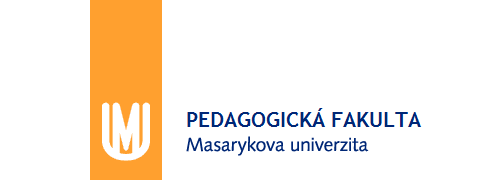 Podnikové hospodářství 2
Nástroje odbytové politiky
Výrobková politika
pozitivní odlišení, heterogenní nabídka či značkové zboží
Cenová politika
utváření odbytové ceny na existujících nedokonalých trzích
Komunikační politika
seznámit pasivního zákazníka s kvalitou, cenou a původem nabídky
překonávat odbytové bariéry informovaností a cíleným ovlivňováním
Distribuční politika
transformovat produkci do podoby odpovídající potřebám zákazníka
řeší dopravní prostředky, přepravní cesty, sklady a skladovací místa
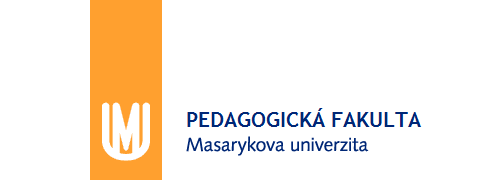 Výrobková inovace
Fyzická distribuce
Jakost výrobků
Prodávající organizace
Sortiment
Distribuční politika
Výrobková politika
Nástroje odbytové politiky
Odbytové cesty
Služby zákazníkům
Reklama
Cena
Komunikační politika
Cenová politika
Rabaty
Podpora prodeje
Platební podmínky
Public relations
Podnikové hospodářství 2
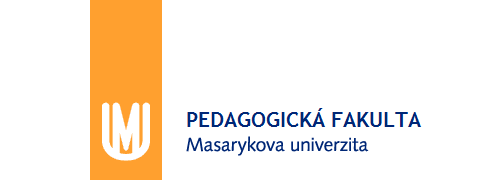 Podnikové hospodářství 2
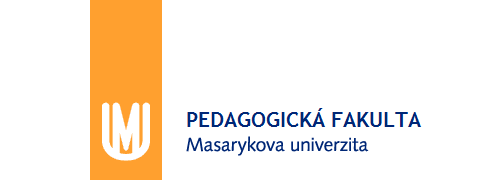 Děkuji za pozornost!
Příjemný zbytek dne!